Early warning indicators
Bestoutcome
Our ethos: Outcome management
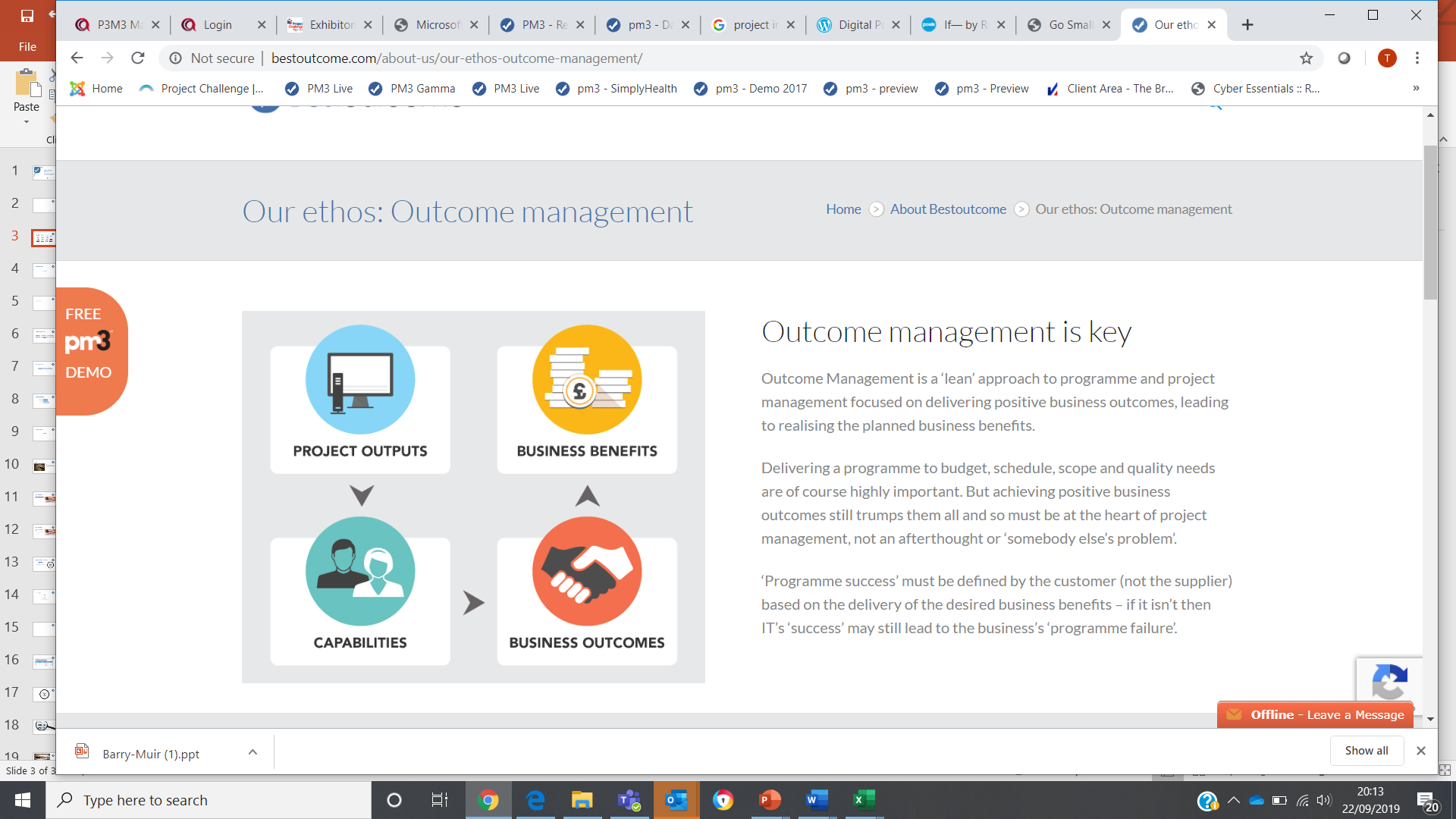 Outcome Management is a ‘lean’ approach to programme and project management focused on delivering positive business outcomes, leading to realising the planned business benefits.
Budget, schedule, scope and quality needs are highly important. But achieving positive business outcomes still trumps them all and so must be at the heart of project management.
‘Programme success’ must be defined by the customer (not the supplier) based on the delivery of the desired business benefits.
Early Warning Indicators
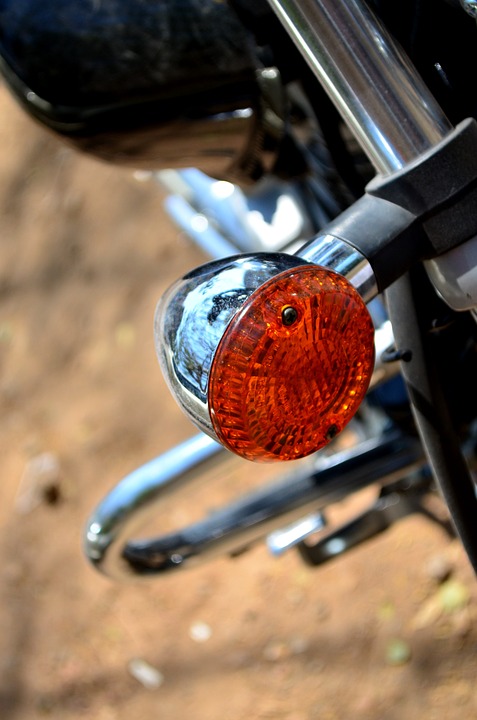 Indicating what?
Early Warning Indicators
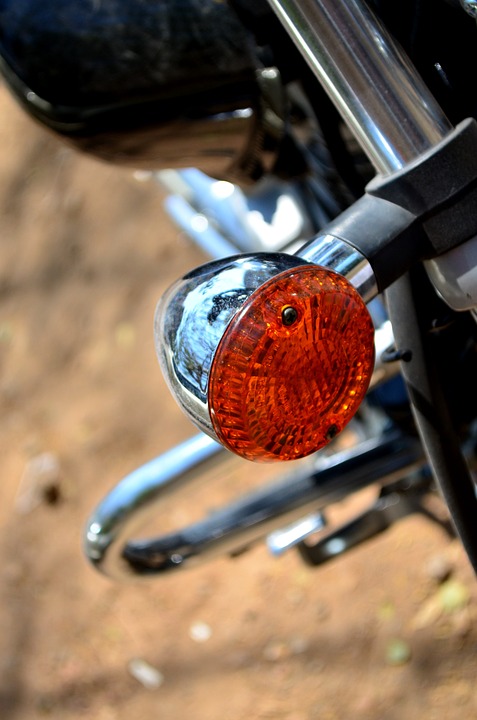 Key measure is whether the work will be successful in delivering value to the organisation.
[Speaker Notes: One of the first issues we face is being clear what indicators are indicating!

Are they indicators of health? Or indicators of performance, what has been done?

I’m going to assume that the key thing we want to measure is whether the work will be successful in delivering value to the organisation.

Does that work for you? If so, how well do you think that existing approaches are working for you?]
Standard project behaviour
They don’t turn out as originally expected (to a greater or lesser degree)
We (mostly) assume that things will turn out ok
The project F*%! word
“If you can meet with triumph and disaster   And treat those two impostors just the same;”
Rudyard Kipling
[Speaker Notes: Project failure is the elephant in the room. We are trained to expect that failure in projects in commonplace but what does fail really mean and does it help us?]
Measuring the right things
PMI (Pulse of the Profession) cite the following factors for project f%*!ure

Poor vision/goals or objectives
Poor communication
Poor risk management
Poorly managed requirements
Organisation changes

A similar story comes from the Standish Group (Chaos Report) and the work done by Boston Consulting Group led to creation of their DICE approach
Does your organisation track these as part of project weekly/monthly status checks?
Clarity of vision/goals or objectives
Quality of communication
Effectiveness of risk management
Stability of requirements
Impact on project of organisation changes
Are we measuring the right things?
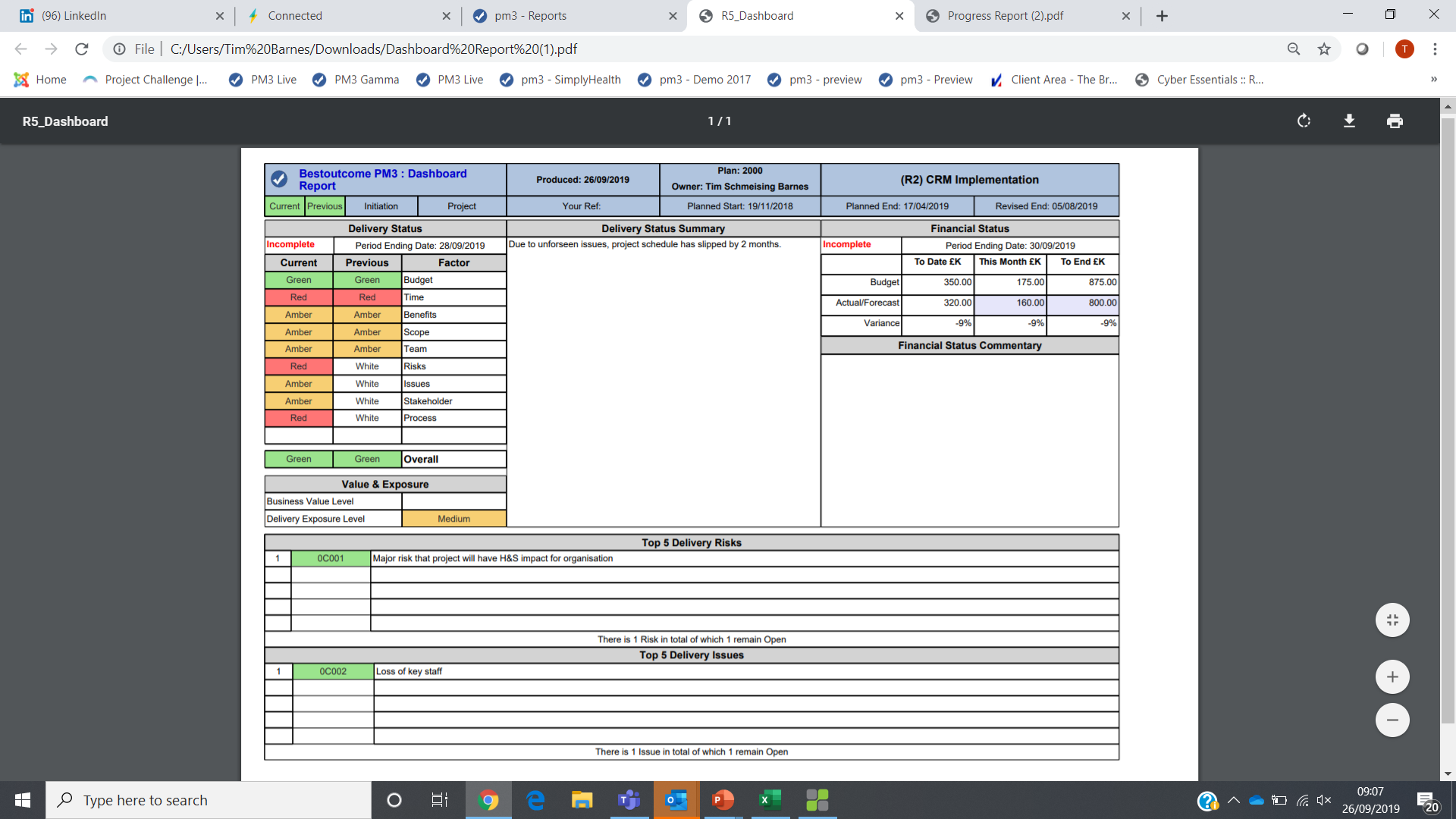 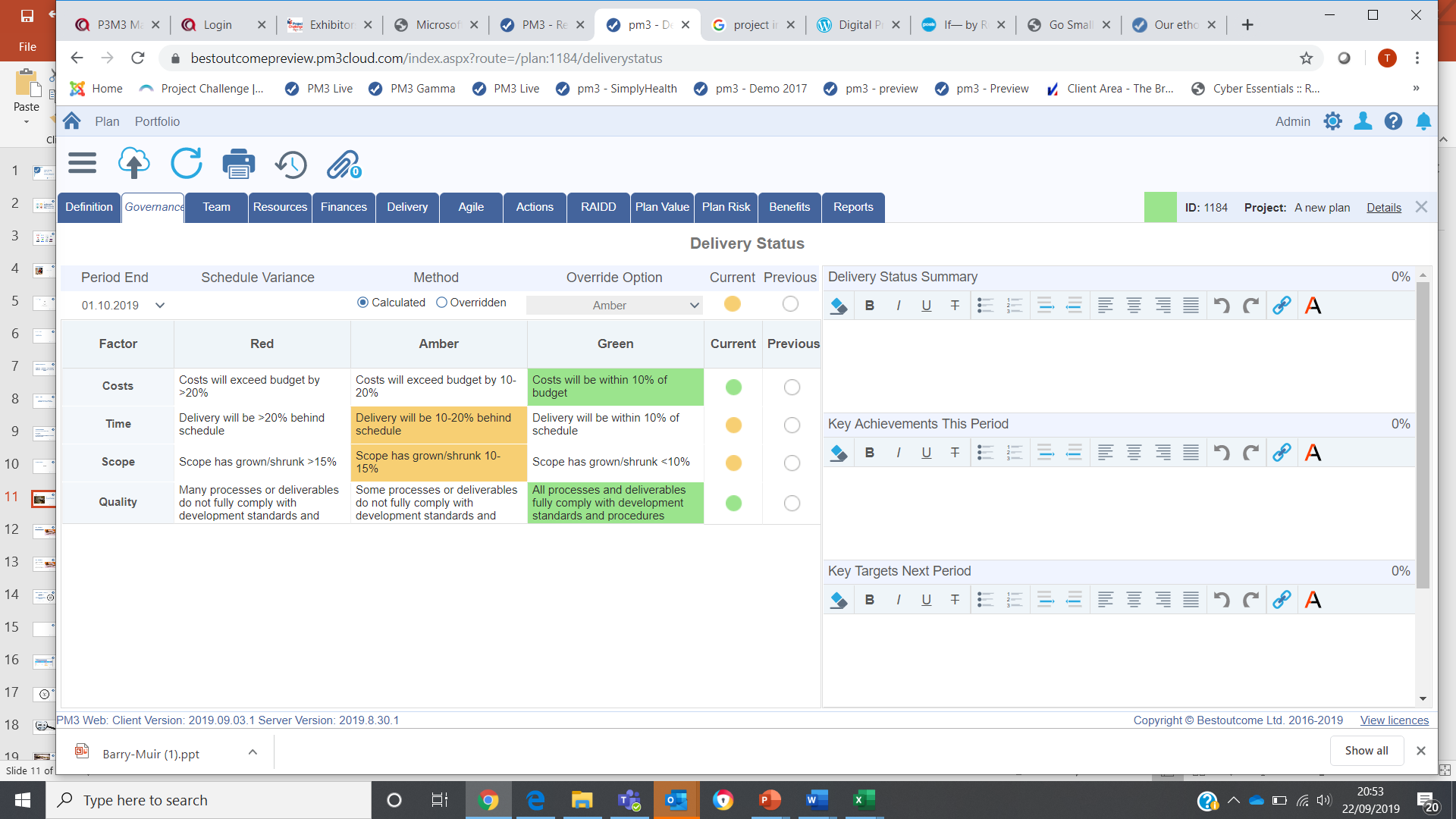 The Iron Triangle We know it’s insufficient but we still use it!
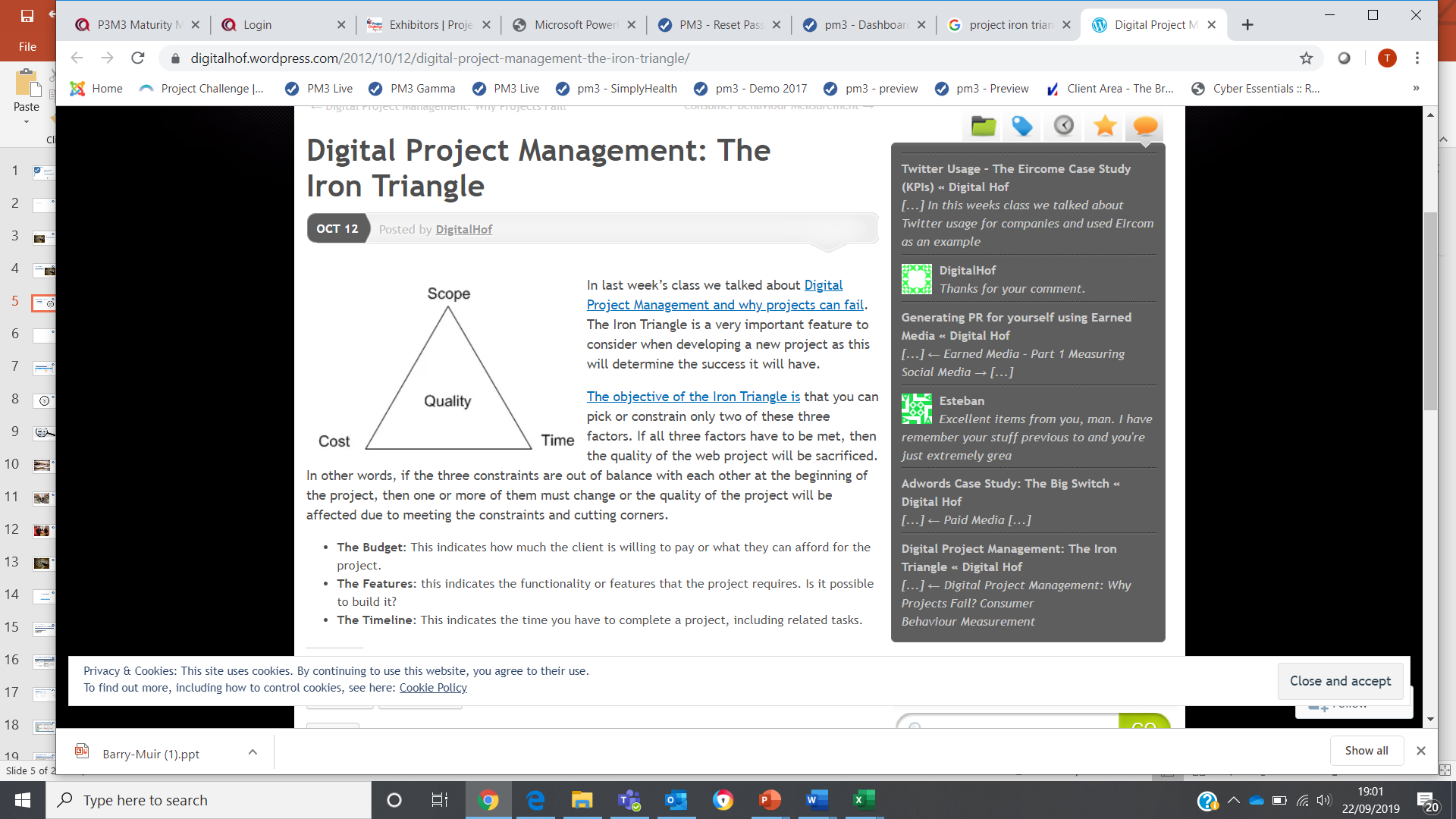 Leading and Lagging indicators
Leading indicators – useful as they warn us BEFORE something happens

Lagging indicators – accurate because they measure something that has happened
Aren’t all projects unique?
By definition, all projects are unique
So are people
But we can make assumptions about the way that they will behave and the more information we have, the more accurate we can be
What we should be measuring
What is the scale of success in the project? Is that changing at a rate that should concern us?
Key risks that we can fix before they impact the project
How well is the project being controlled and managed?
The right indicators
Measure at the right time – early enough to avoid rather than fix problems
Not all projects are equal, focus on the ones that matter
Leverage the expertise available
Ask the right questions
Lots of project data available – use it
Where’s the Early in EWI?
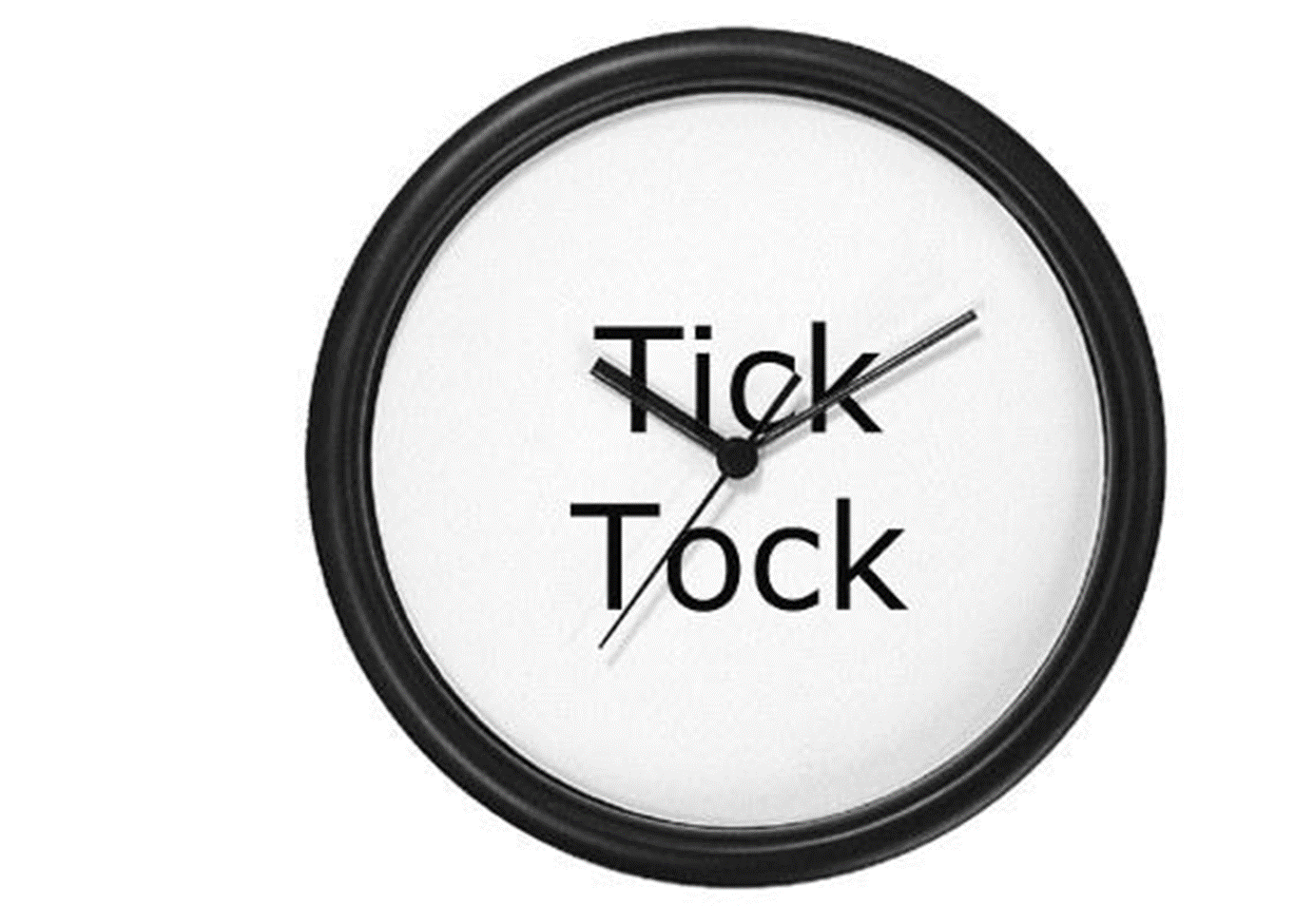 Ask the right questions before the issues arise

Look for trends
Focus on what is important
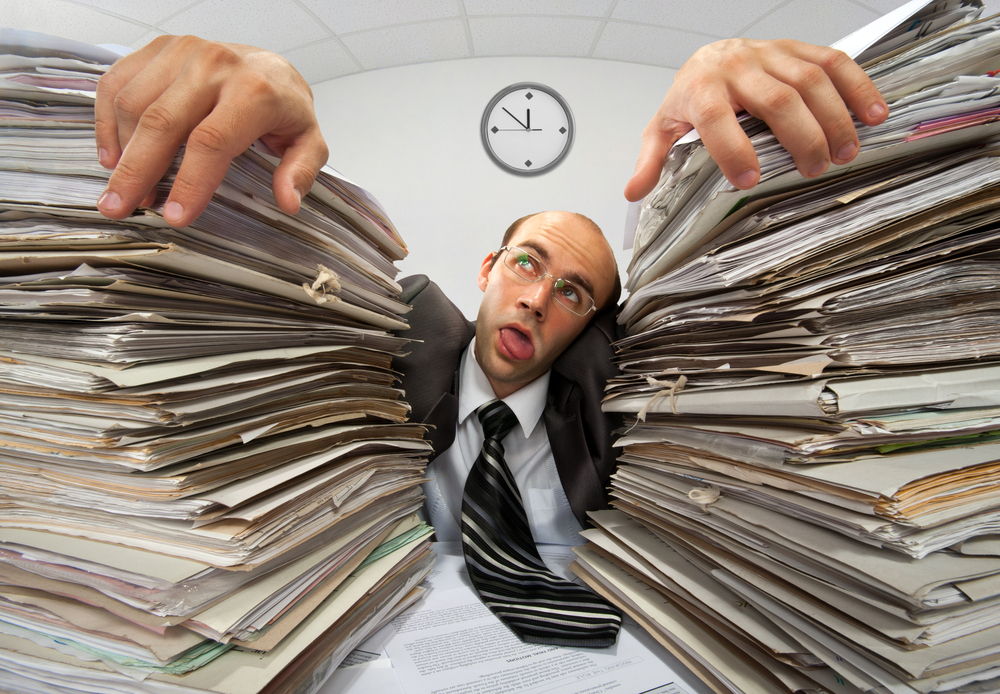 We can reduce the volume of projects to check according as:
Some work has higher priority
Some PMs are more likely to manage projects well than others

Use portfolios/filters to split work into 3 categories:
Projects we check very regularly
Projects checked occasionally
Projects checked very occasionally
Experts in project management
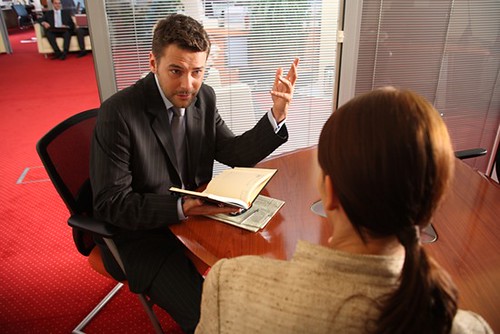 As a profession, project managers are (mostly) skilled and also capable of giving insights into the project
Don’t ask the “How was school today”
Don't ask them to tell you questions you know the answer for
Focus on outcomes
Experts in project management
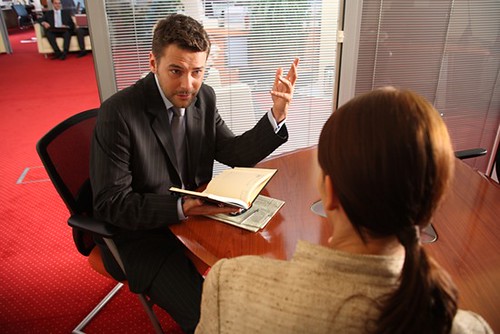 What can the PM warn you about?
Stability and clarity of vision/goals or objectives
Quality of communication around the project
Stability of requirements
Concern about organisation changes

Can we apply RAG status to these?
Experts in projects
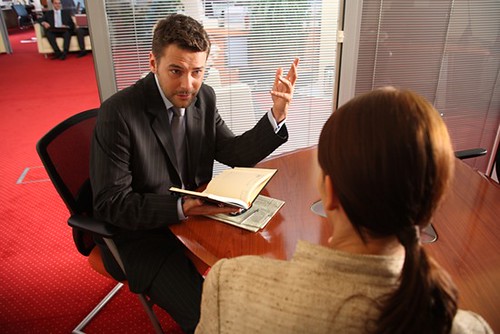 What about the other experts on projects?
Sponsor, stakeholders and senior management can know more about a project than the project team, can you capture this information?
Ask the right questions - stable is good
After checking the basics, it’s not easy to evaluate project management performance without spending a lot of time understanding each project. However, there is a reasonable correlation between the stability of information and the control of that project and change is (relatively) easy to measure.
Ask the right questions - is project (still) set up for success?
Just checking that the basics are in place is an easy way to start the QA process.
Costs – what is the right question?
Project costs are similar to auction costs
In both cases you don’t know what the final price will be (but usually it goes up).
Problem comes when the cost exceeds the value, in an auction you just drop out!
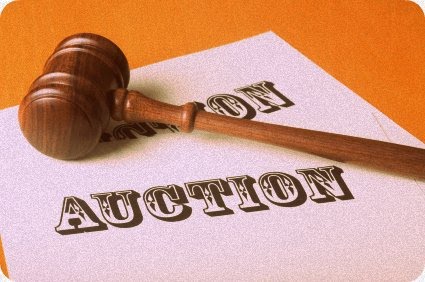 [Speaker Notes: Trying to determine the “value” of a piece of work to the organisation is not easy and may not be valuable. However, estimating the cost at which point work is no longer worthwhile is easier]
Ask the right questions - Costs
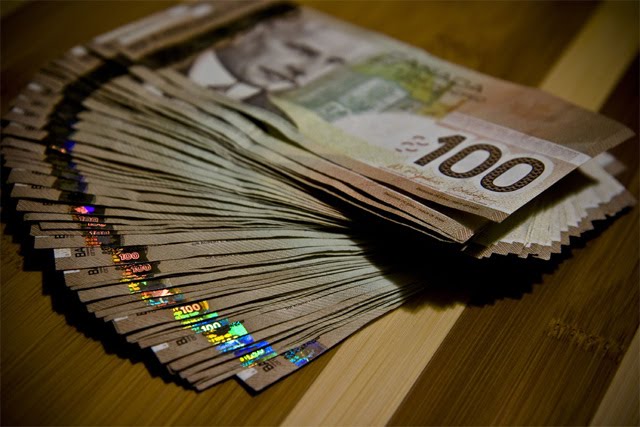 3 key financial measures
Is this still the right place to invest?
Is the project managing money well?
Is the work delivering the right Value?
Costs - Value indicator
Cost
Max cost for work to still be worthwhile
%
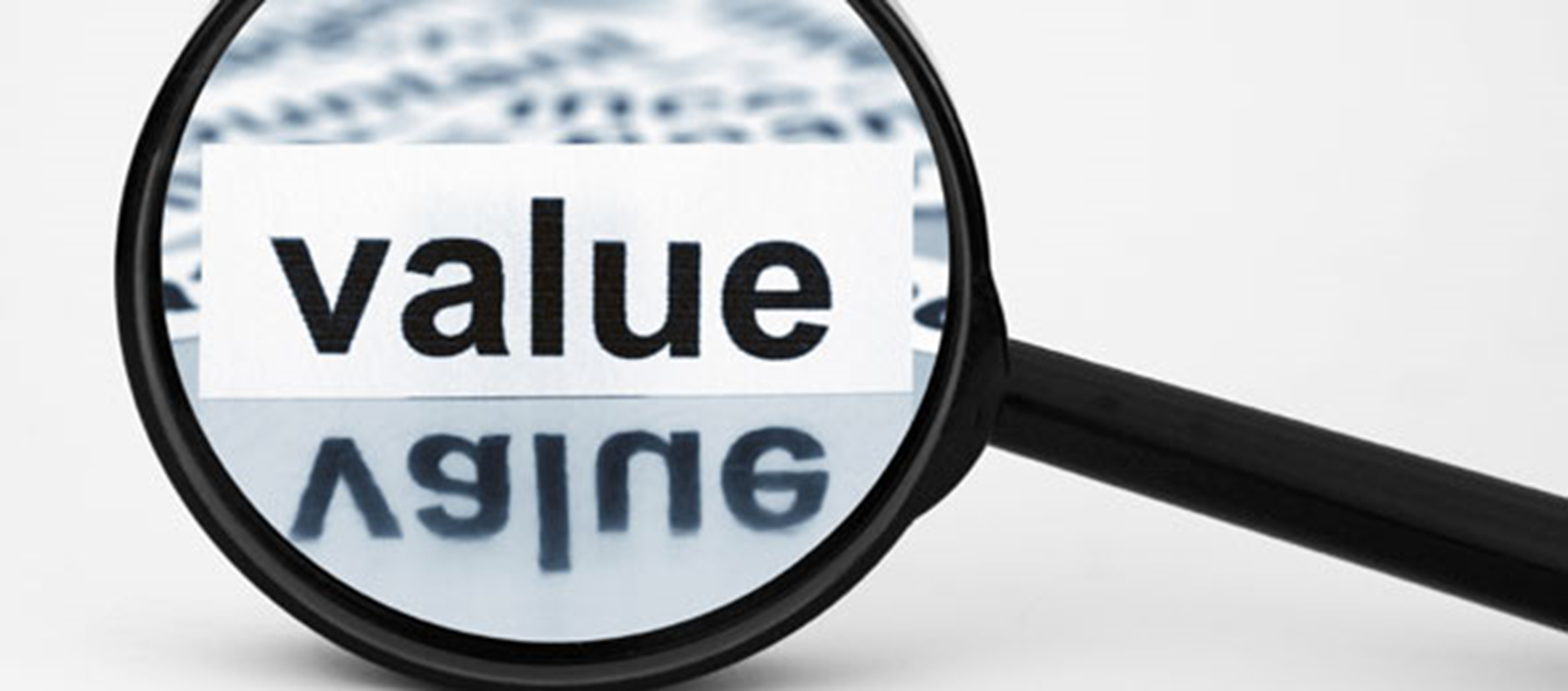 [Speaker Notes: Trying to determine the “value” of a piece of work to the organisation is not easy and may not be valuable. However, estimating the cost at which point work is no longer worthwhile is easier]
Schedule – schedule criticality indicator
Current Contingency
Original Contingency

“Spare” time is the gap between when you absolutely must deliver a key milestone and the current forecast. 

Measuring the remaining “spare” is useful, as is the rate that the “spare” is decreasing
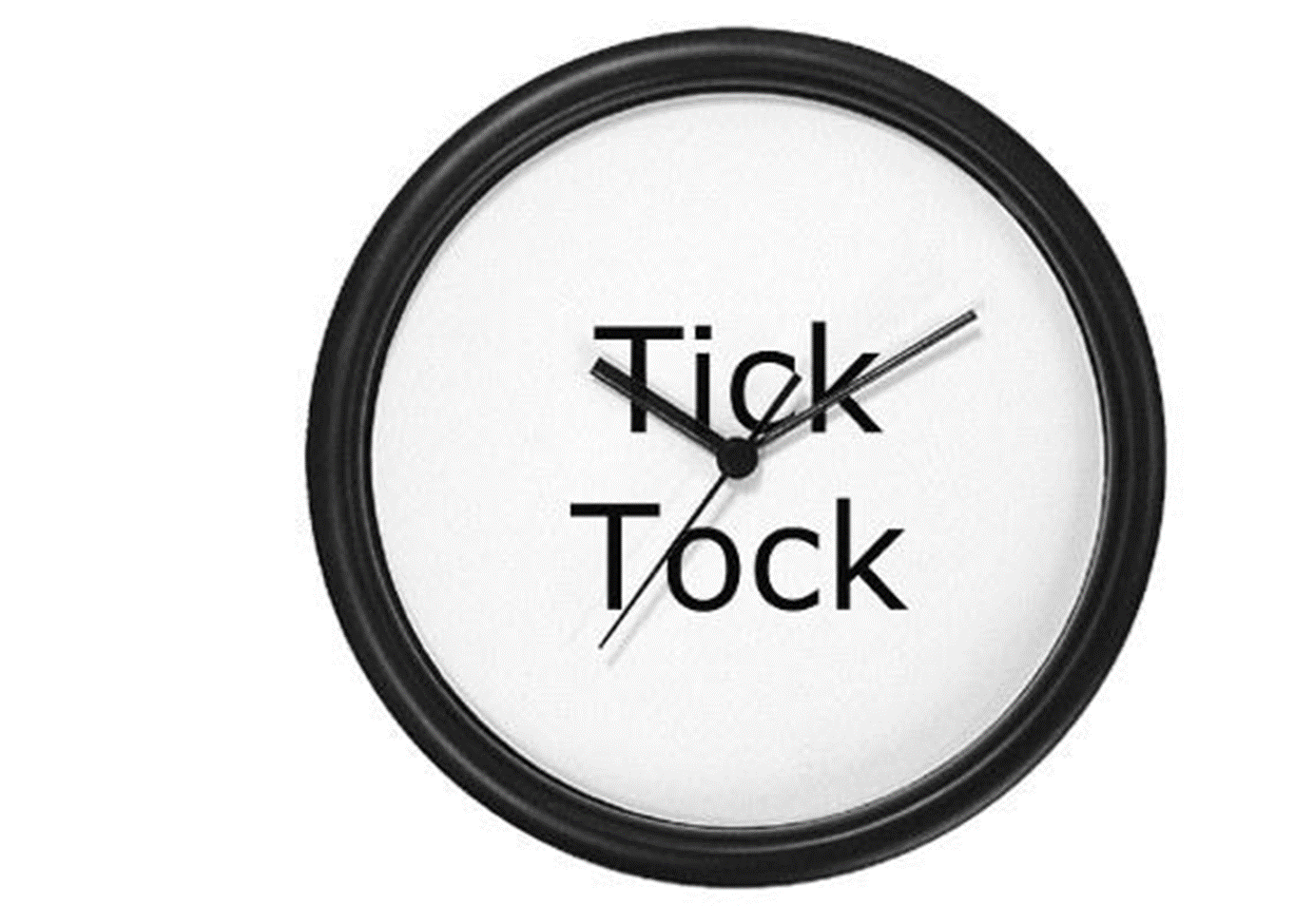 %
Projects generate lots of data – use it
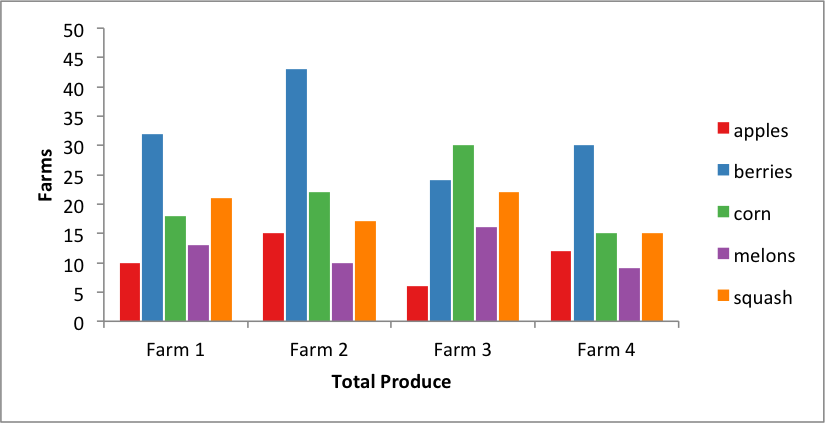 Statistically, projects generate a lot of data points
Using a Project Management System, this data is available
At a portfolio level, you can correlate data and also draw upon history
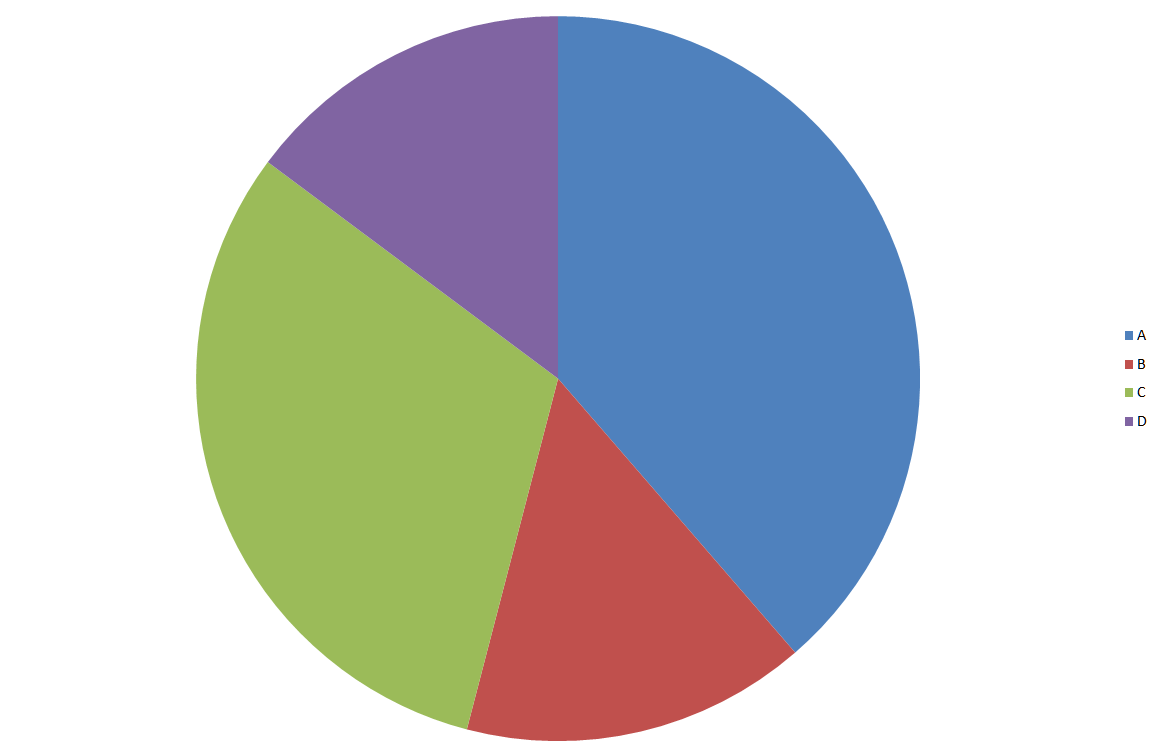 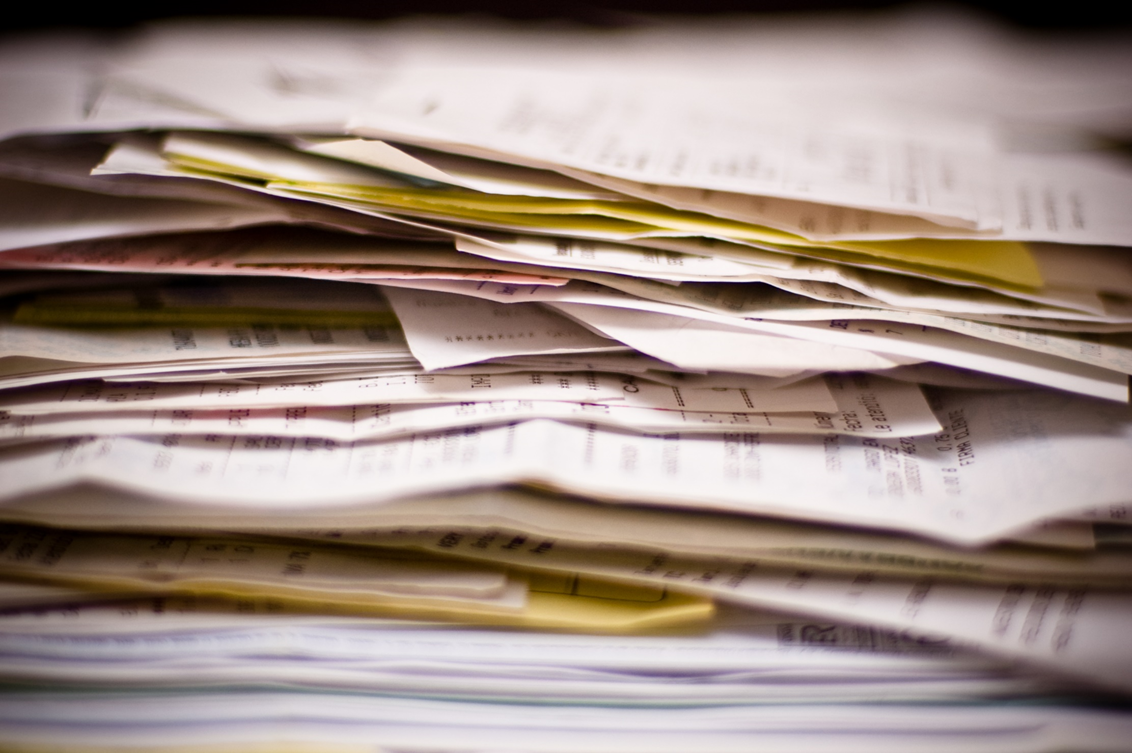 Is the project under control?
Projects not under complete control does not mean that the project is poor led or has a poor project team BUT it is a serious concern for future success
Quantify the minimum expectations
At a basic level, it’s useful to have minimum criteria to measure. It doesn’t guarantee quality but does encourage quality. An example set of expectations:
It is expected that 95% of projects will complete the Delivery Status update each month
It is expected that <25% of Risk Actions are late (Red) in each project
It is expected that <25% of Milestones are late (Red) in each project
It is expected that each project will have >10 milestones
These give the PM quality expectations but also give you measures to show overall health of the portfolio.
Align your measures to your organisation – and the different types of project within it
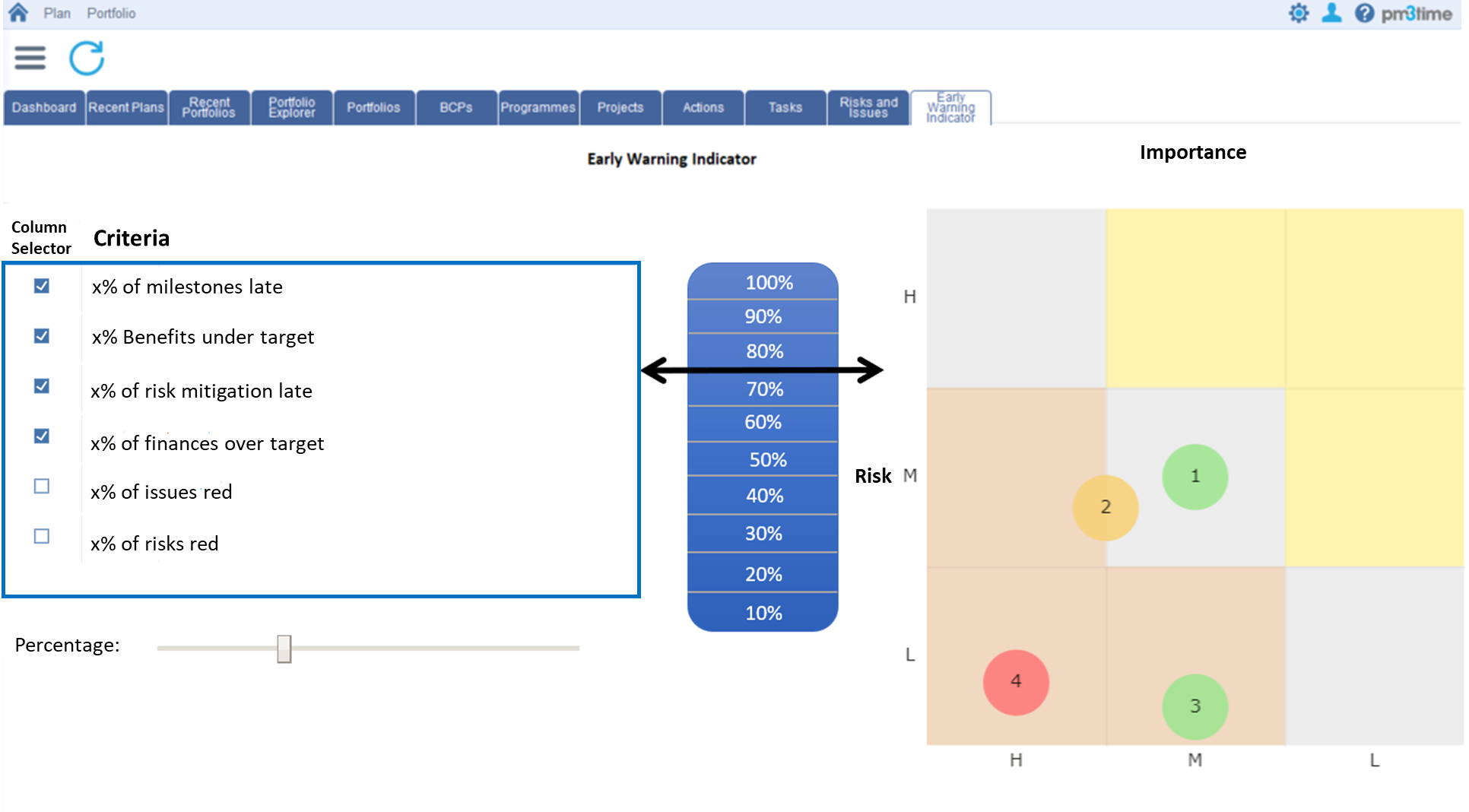 Any questions?



Please visit Bestoutcome at Stand 26
www.bestoutcome.com